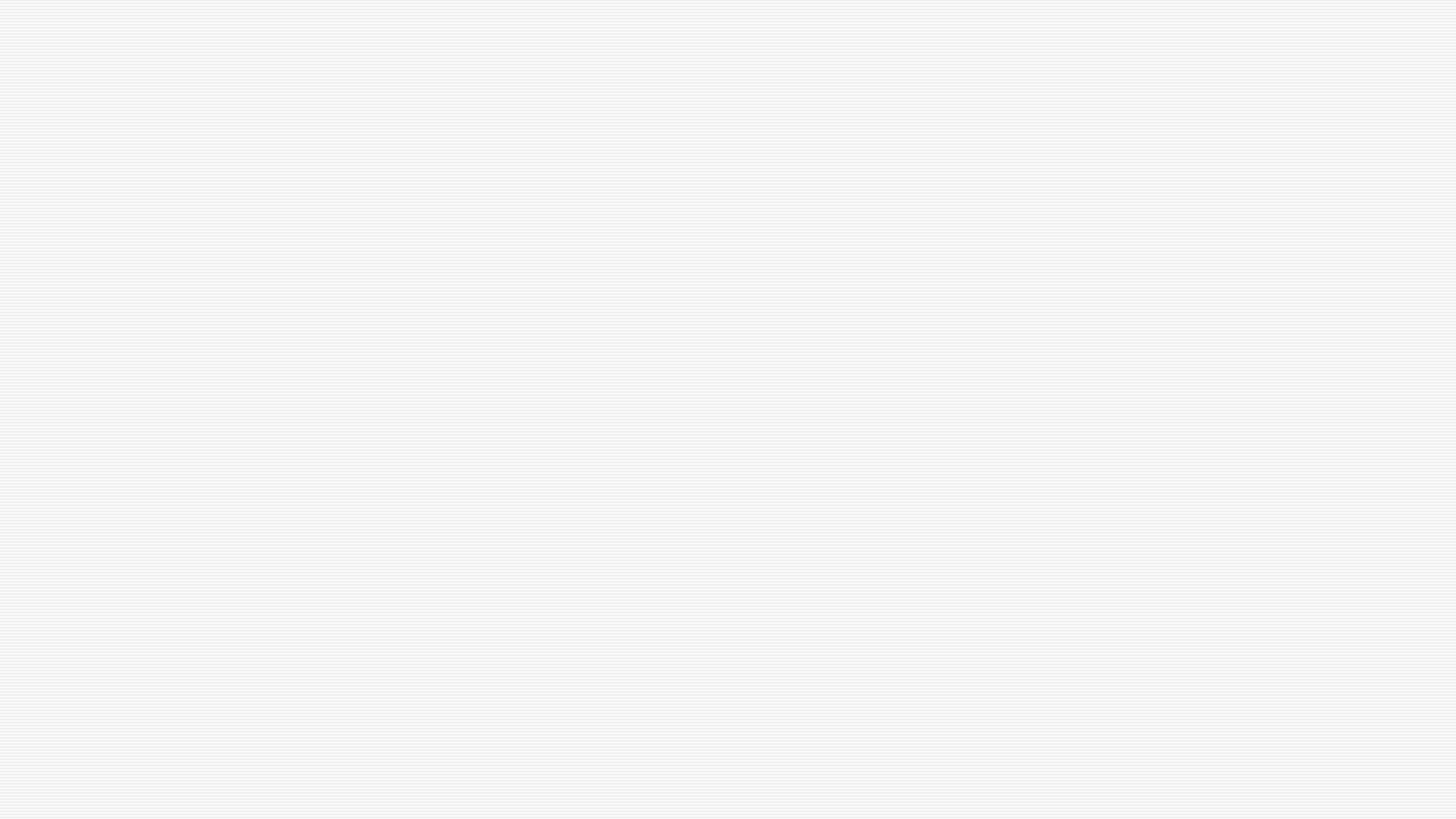 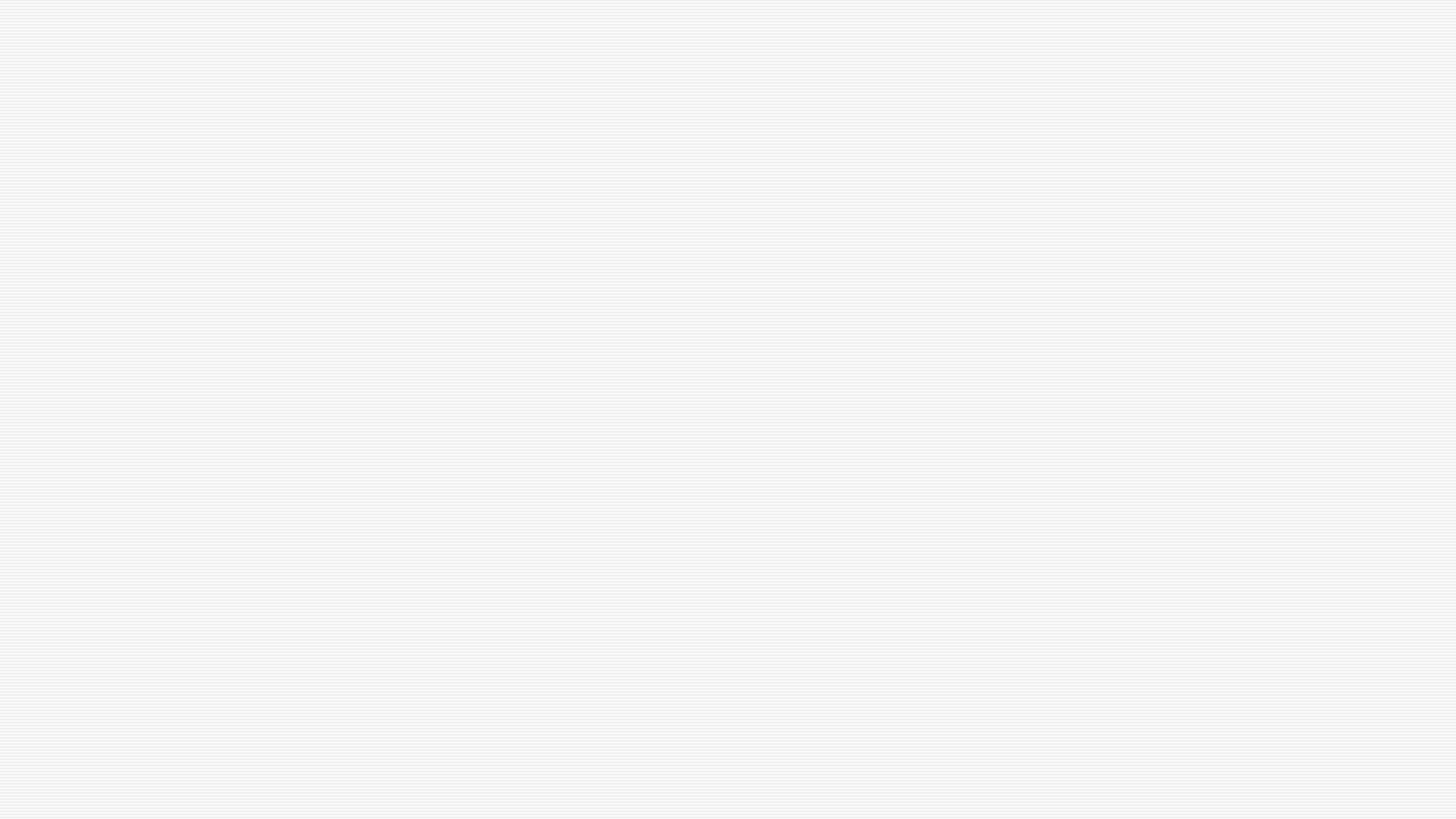 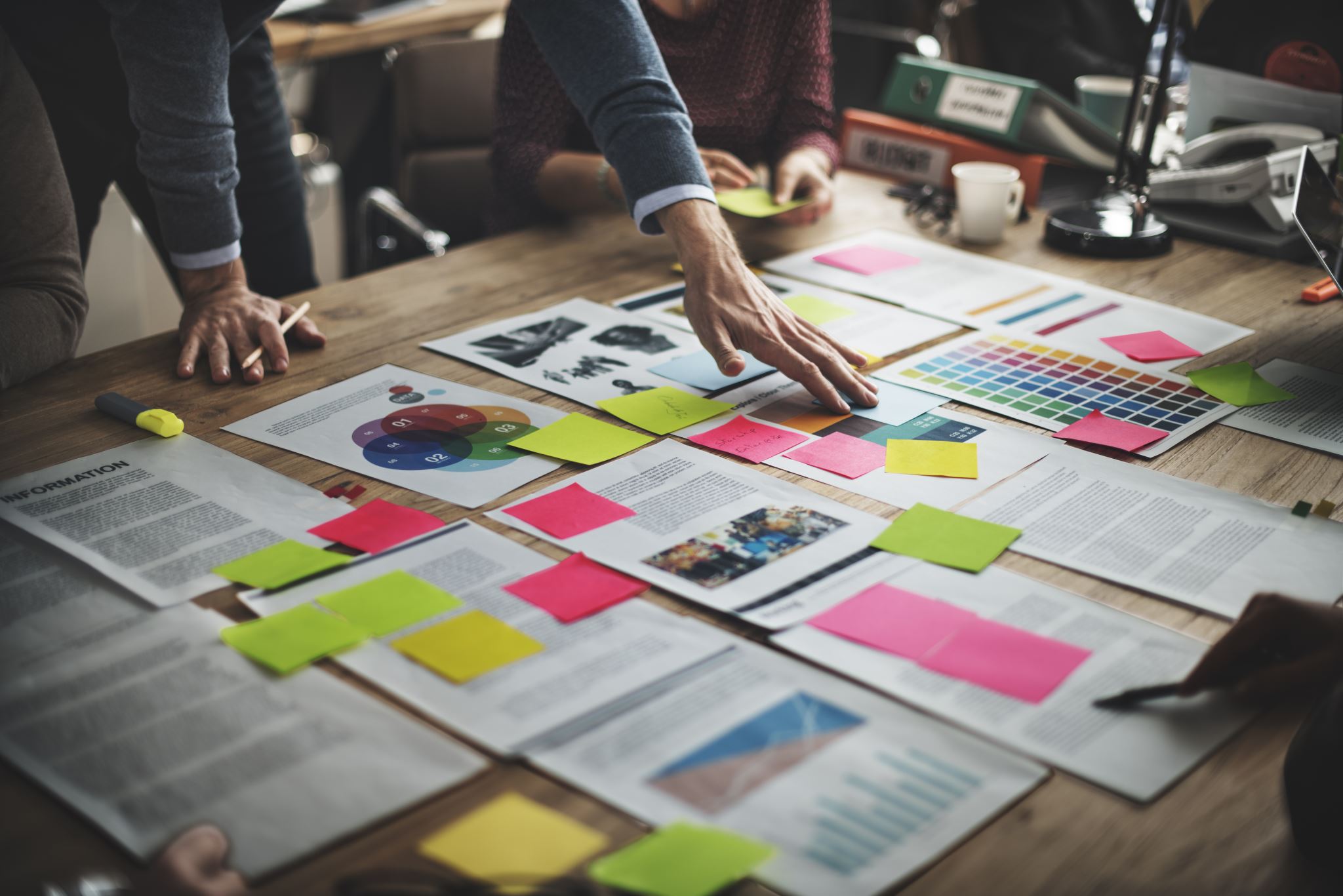 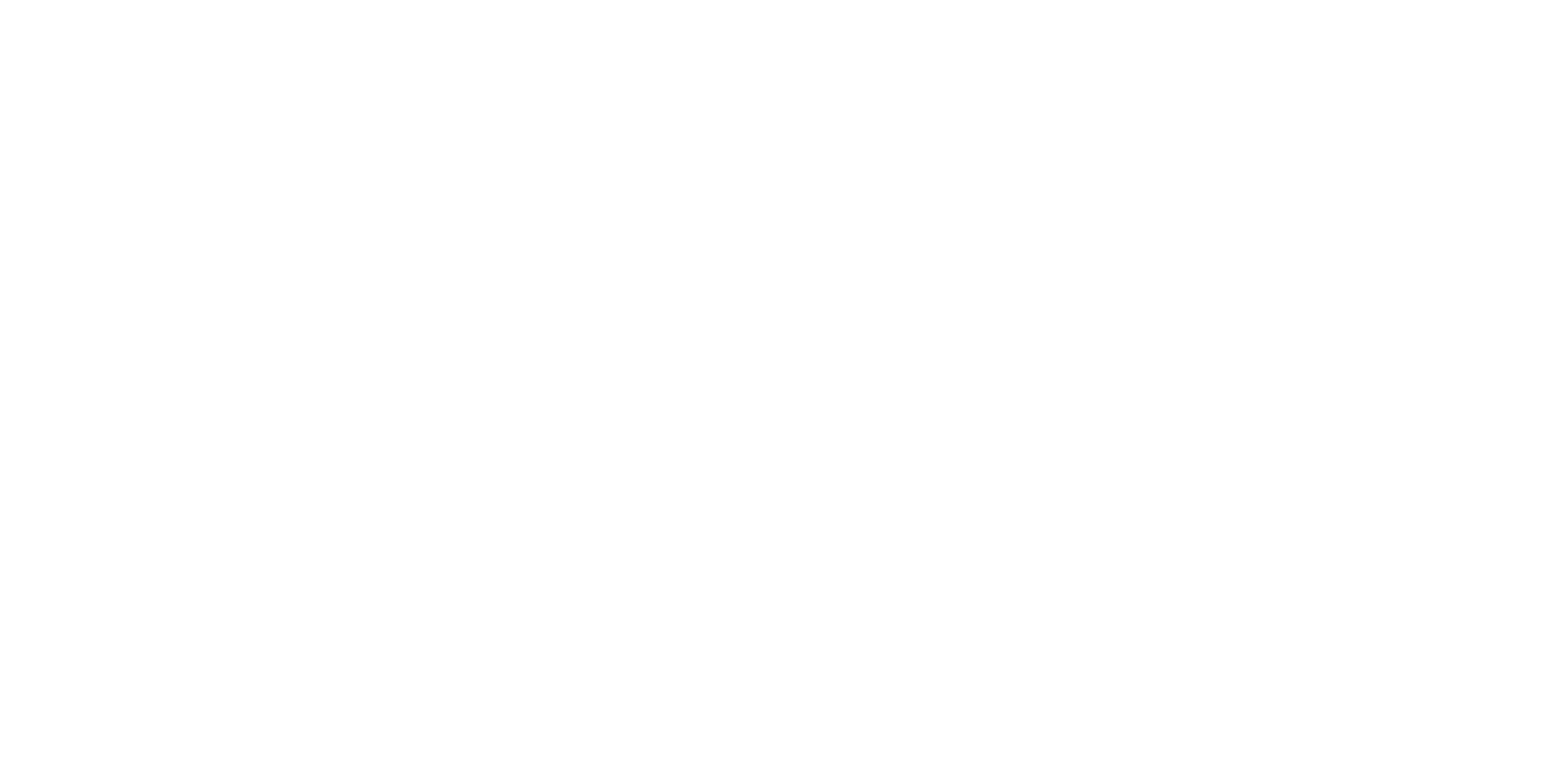 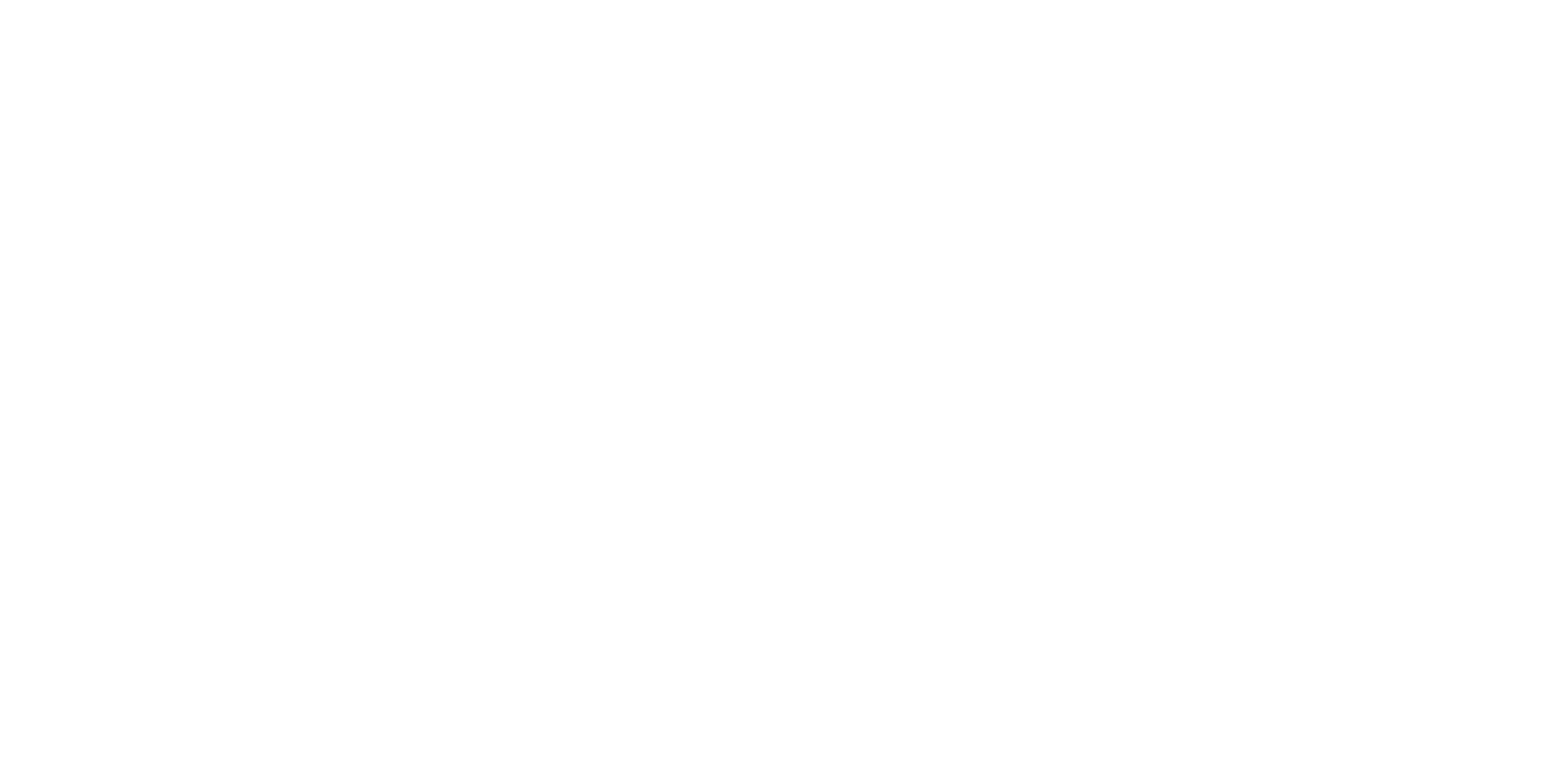 Your Step-by-Step Guide
z
How to Start a Business
Introduction
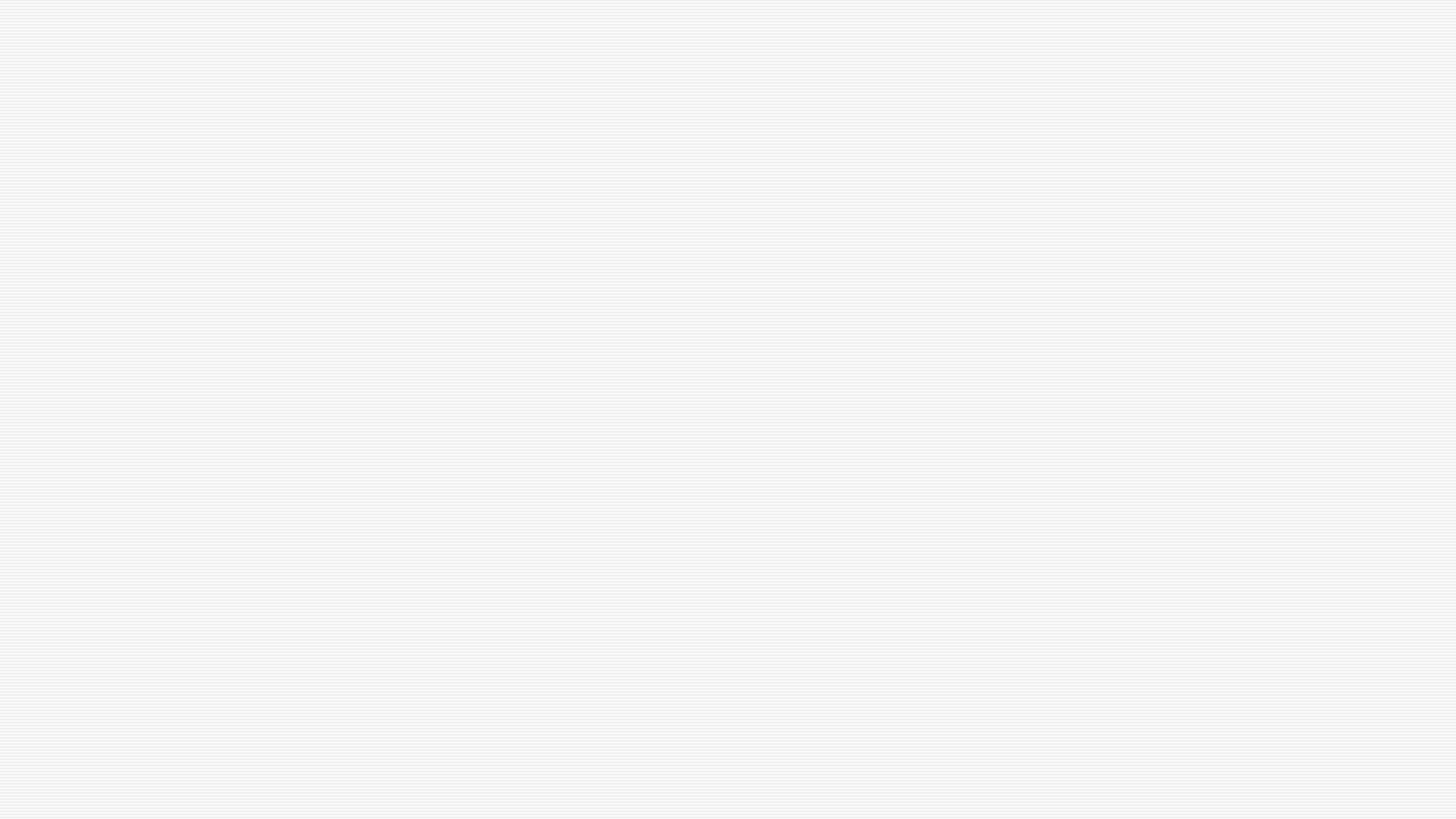 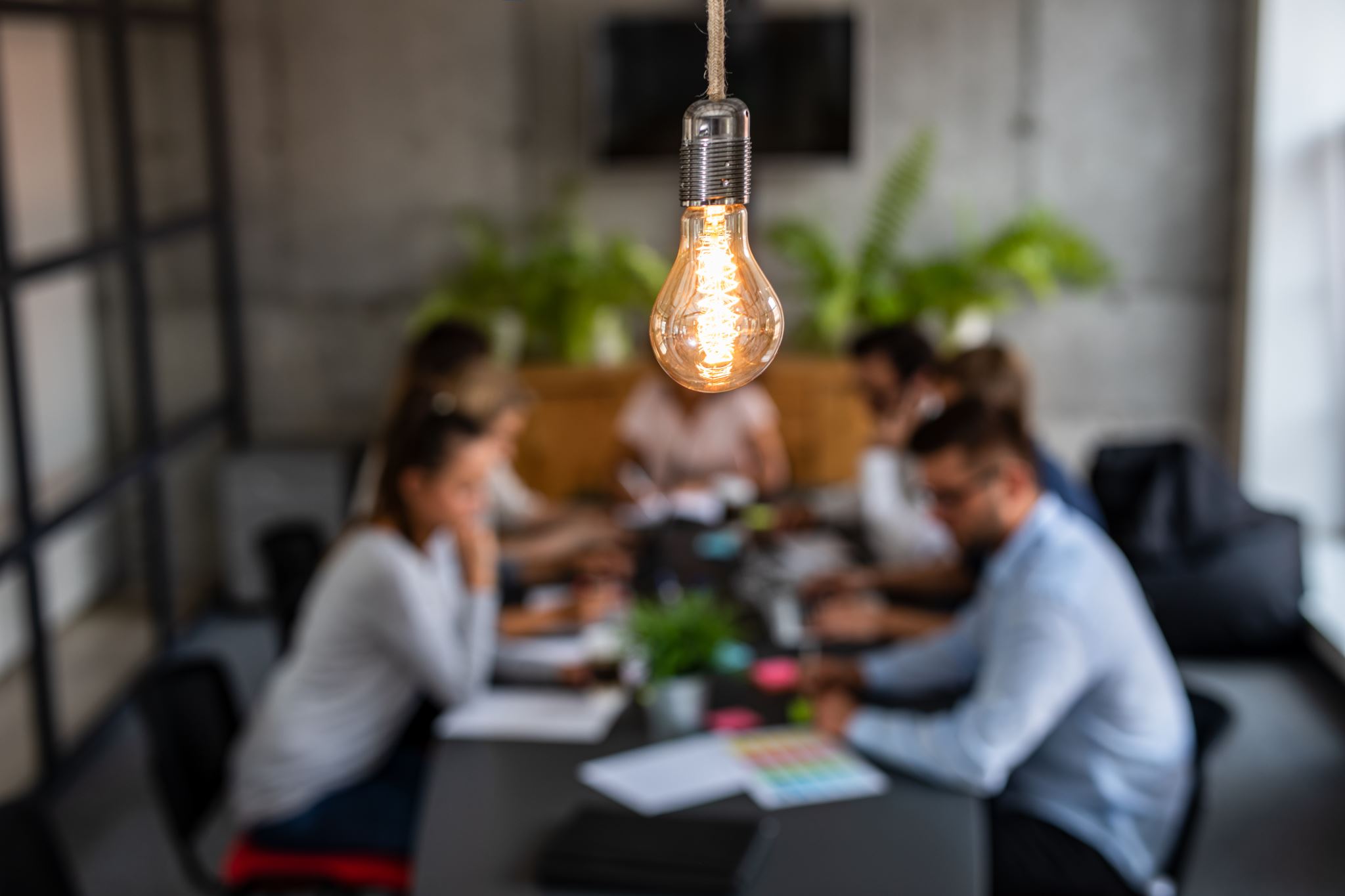 Step 1: Develop a Business Idea
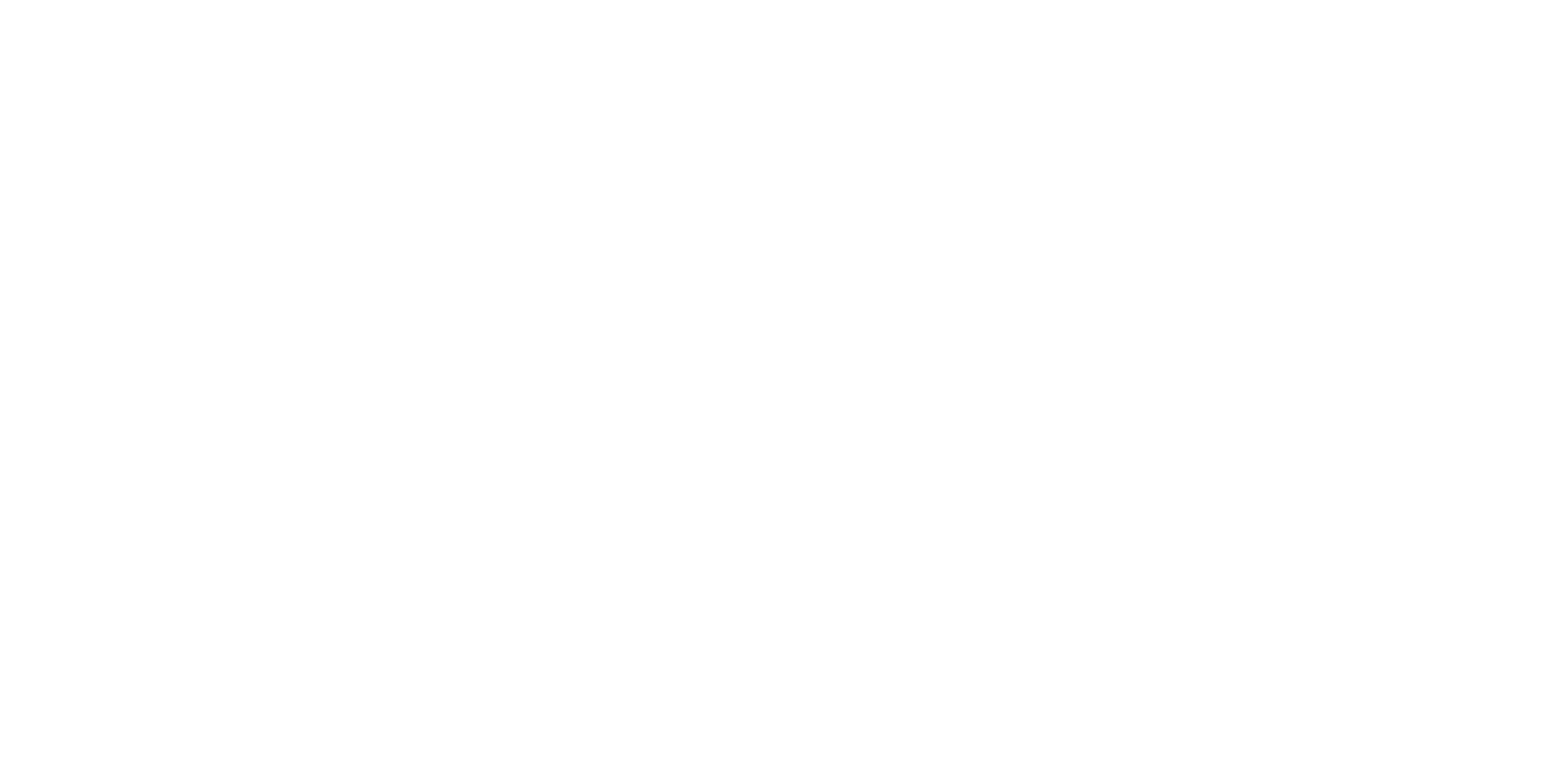 • Identify a problem to solve or a need in the market.
• Focus on your skills, passions, and expertise.
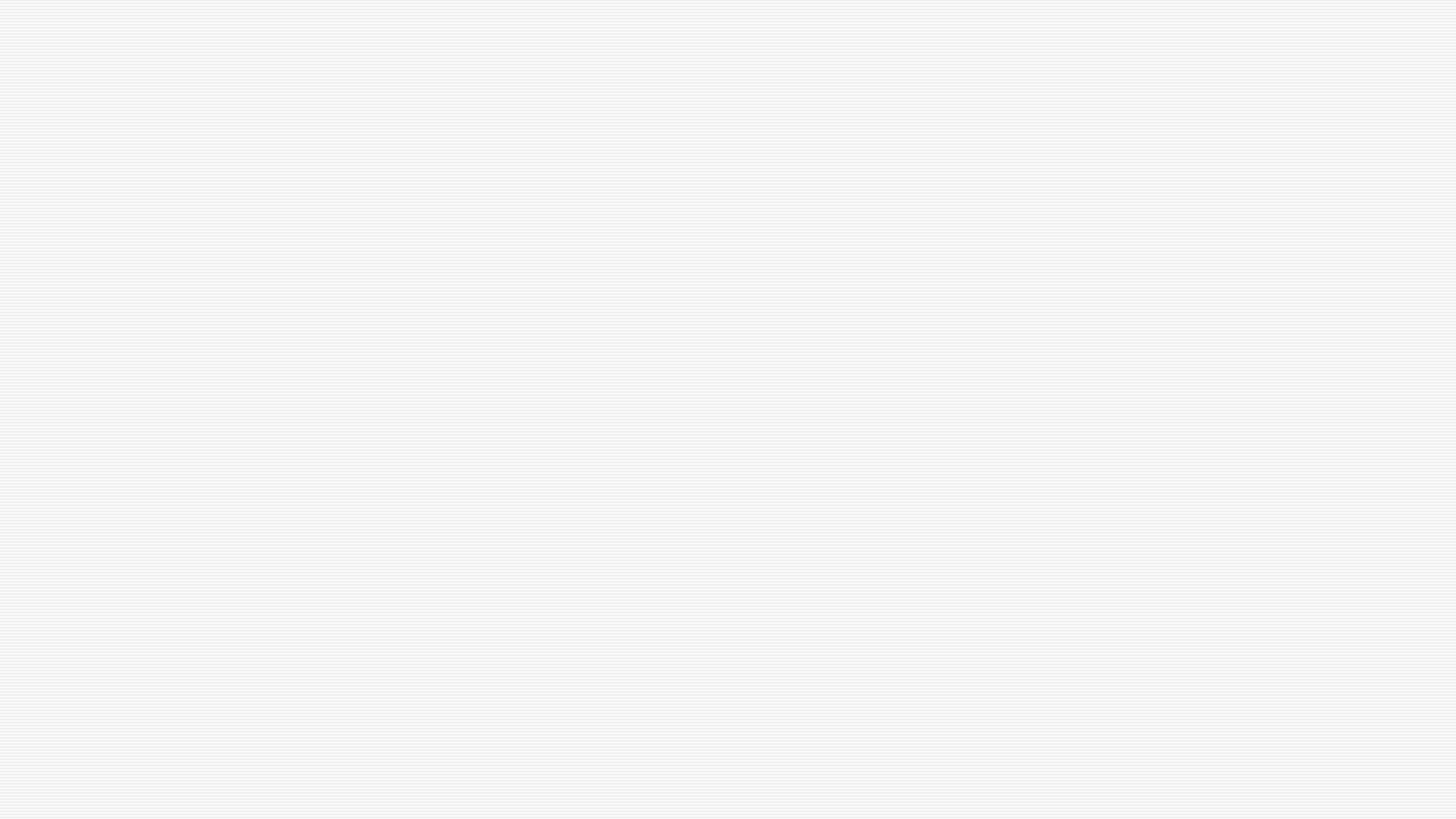 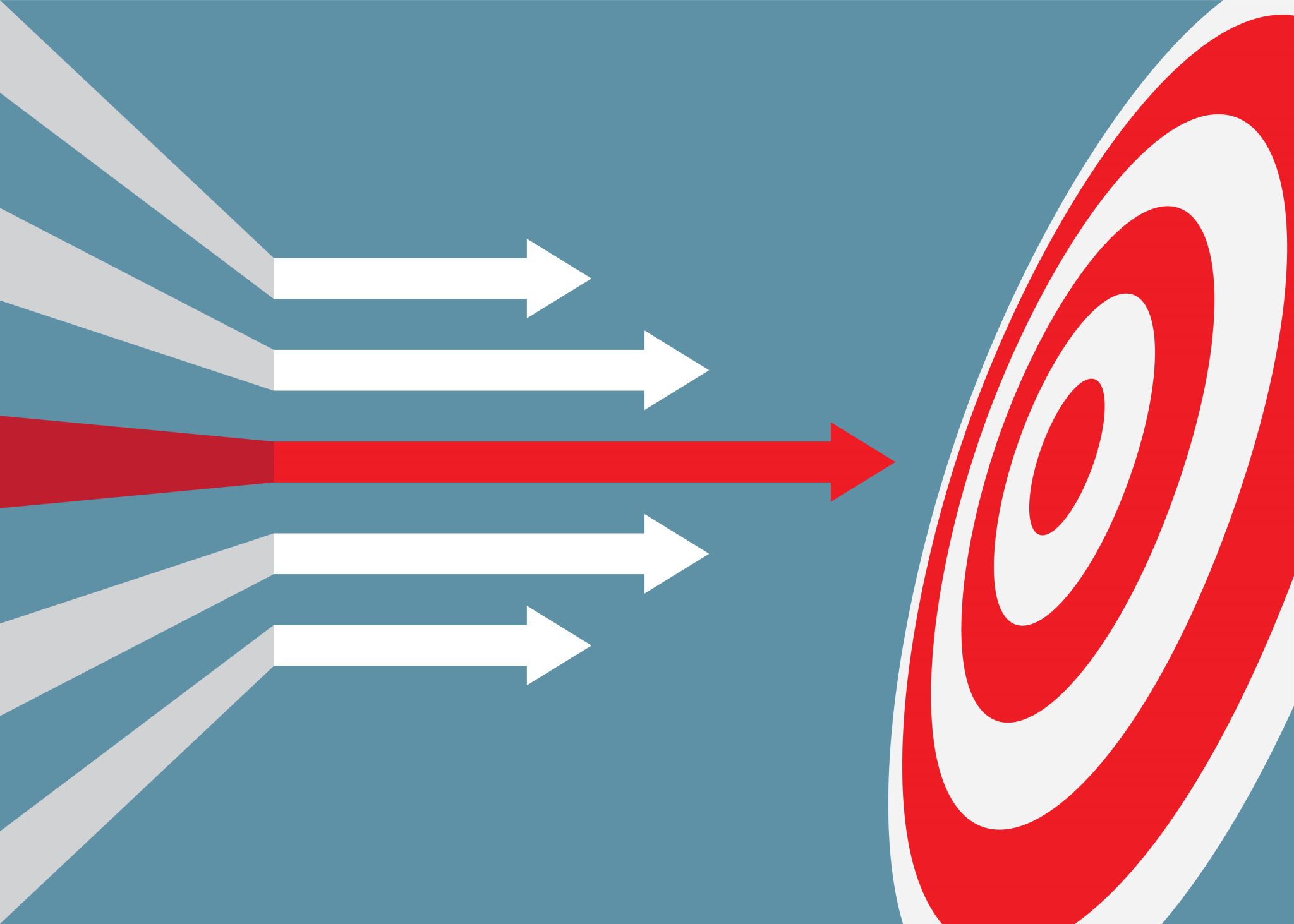 Step 2: Conduct Market Research
• Understand your target audience and competitors.
• Validate your business idea with real data.
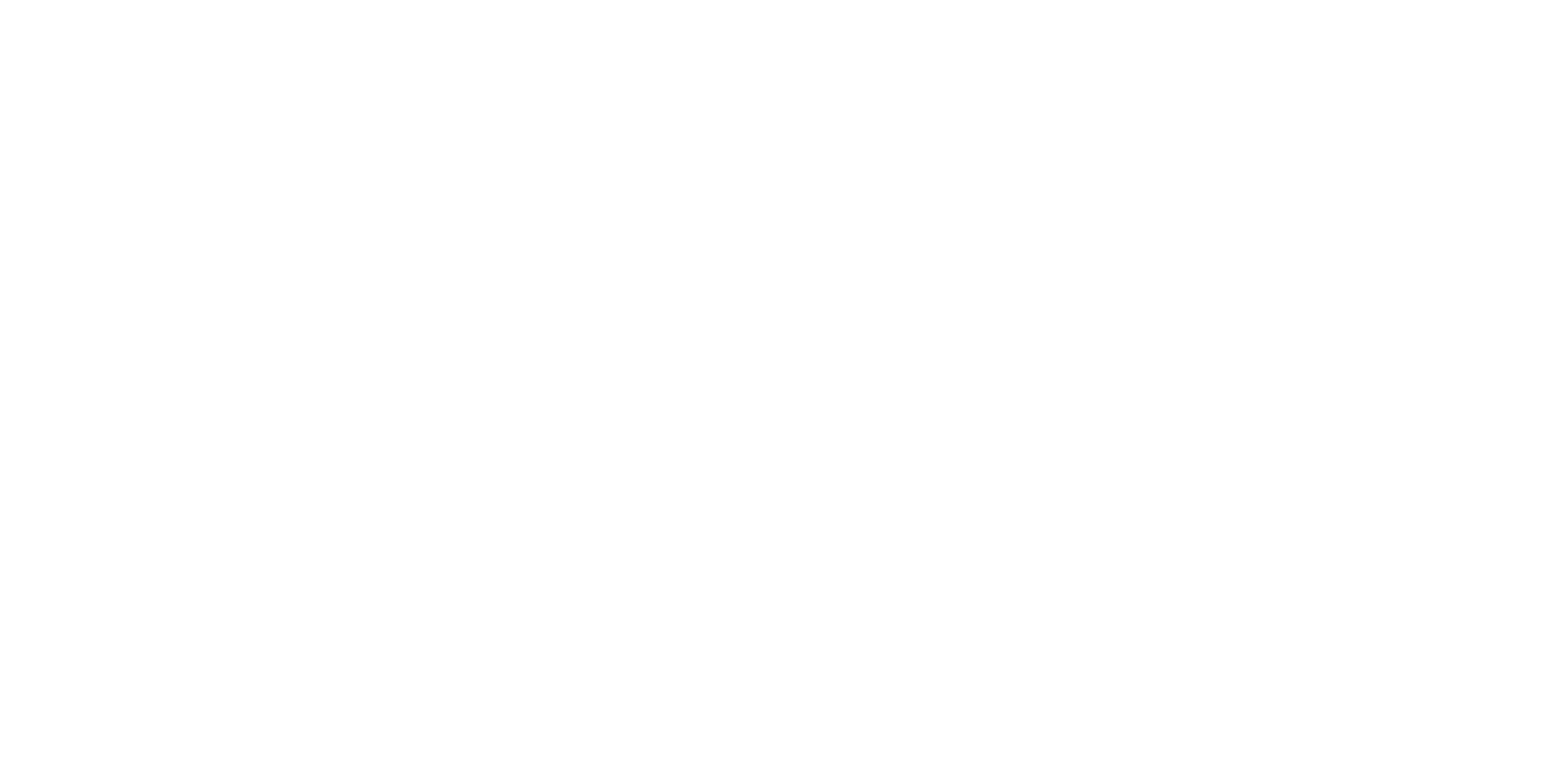 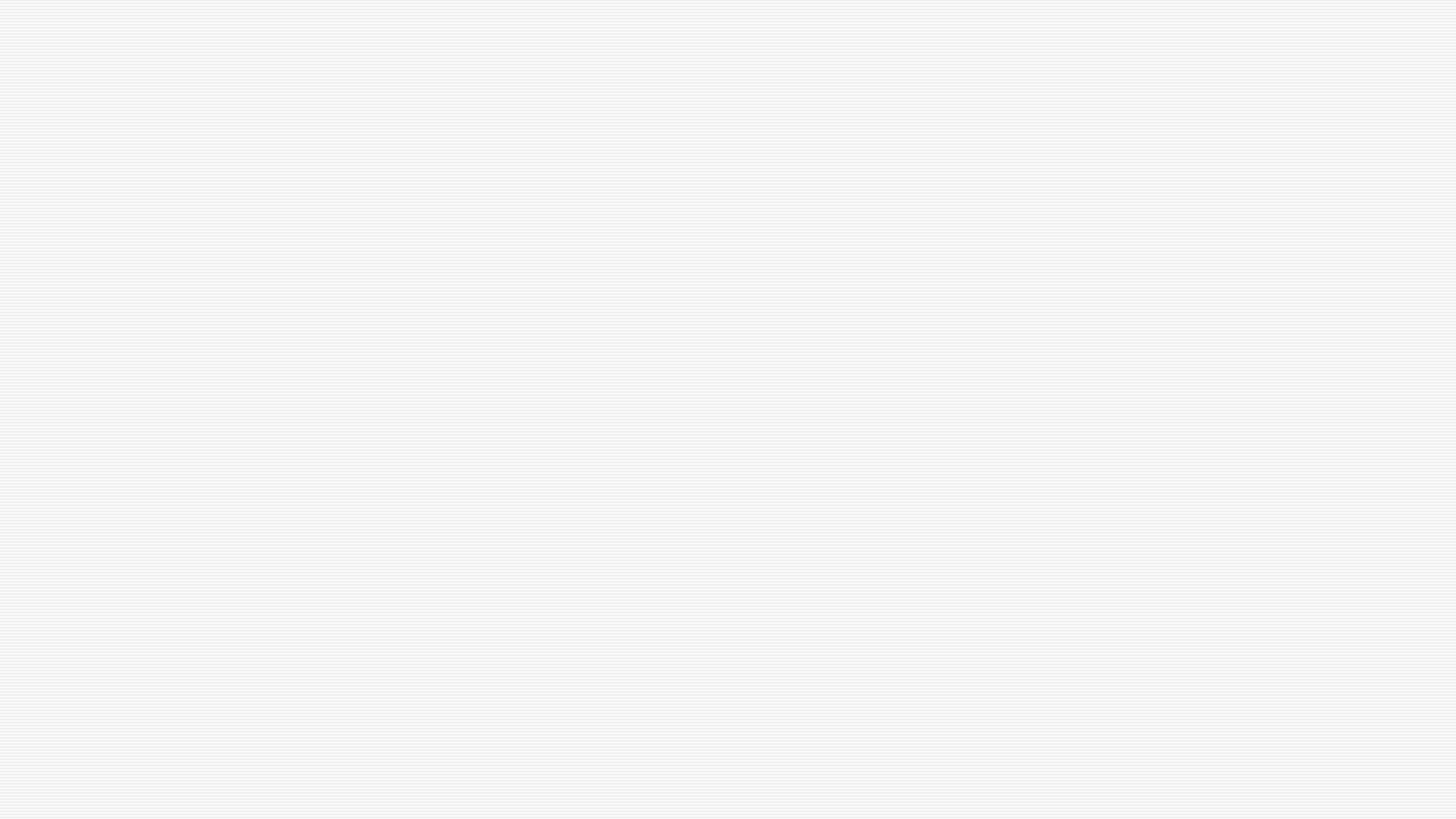 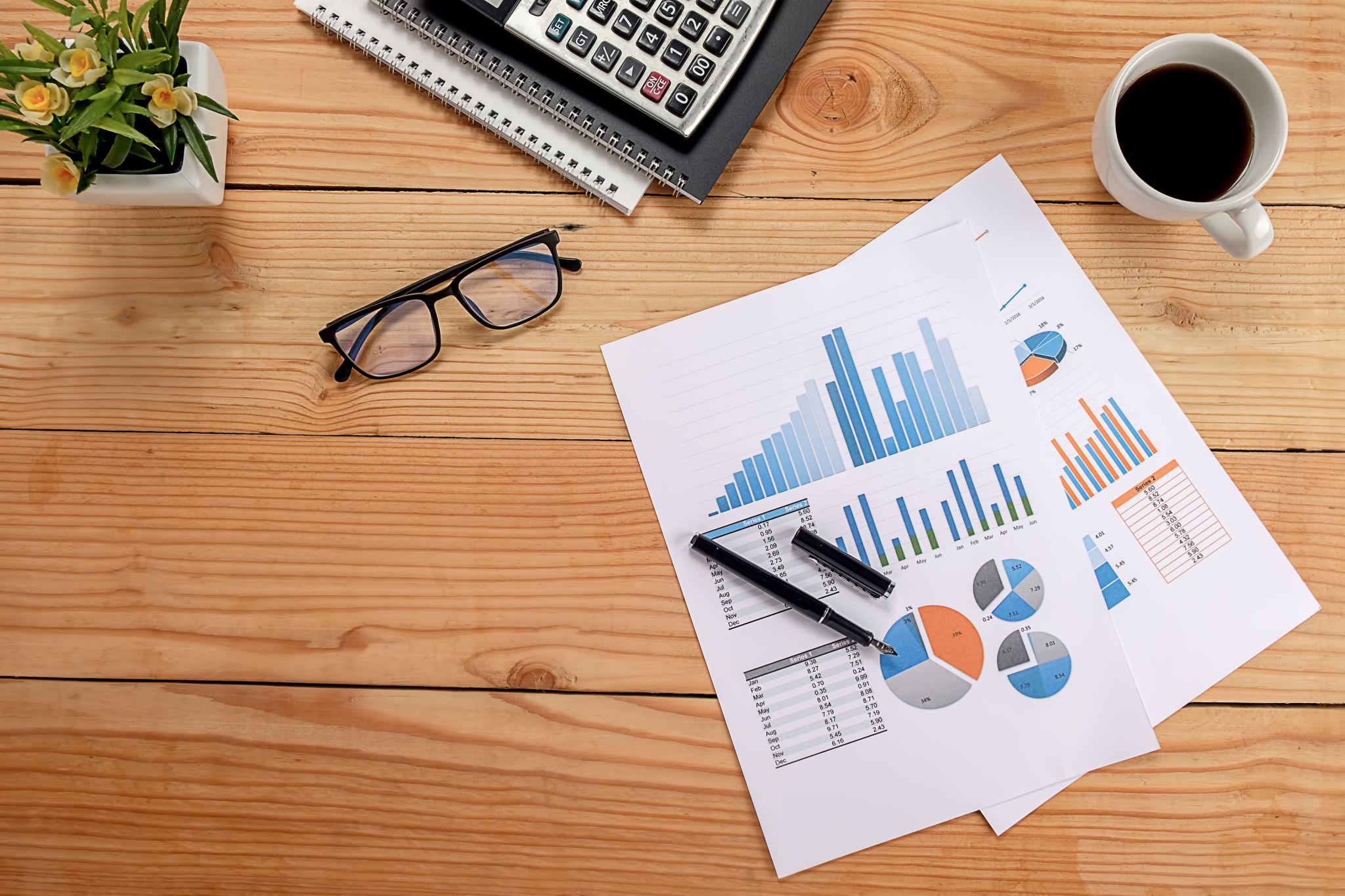 Step 3: Write a Business Plan
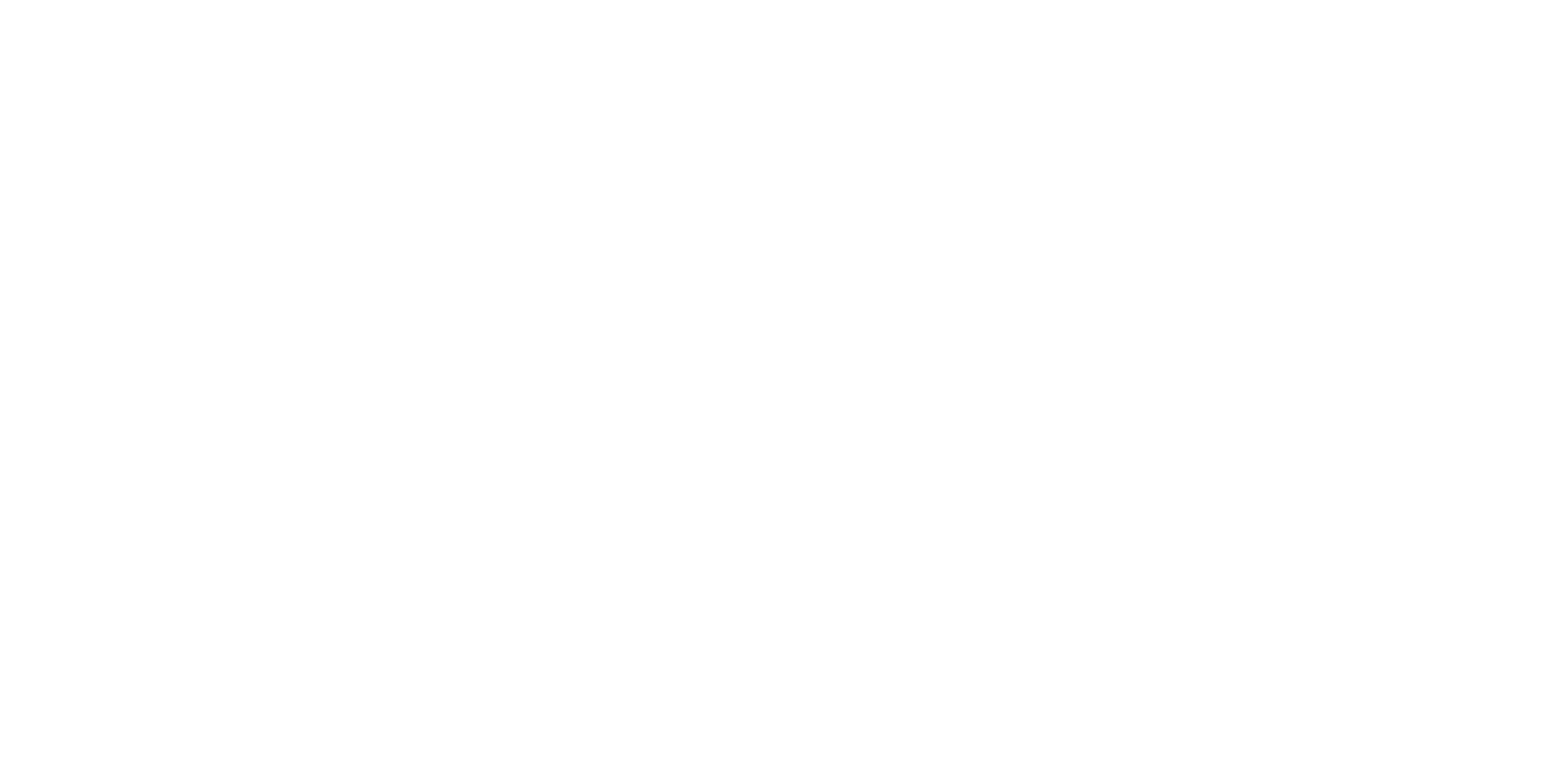 • Define your goals, strategy, and financial projections.
• Key sections: Executive Summary, Market Analysis, and Budget.
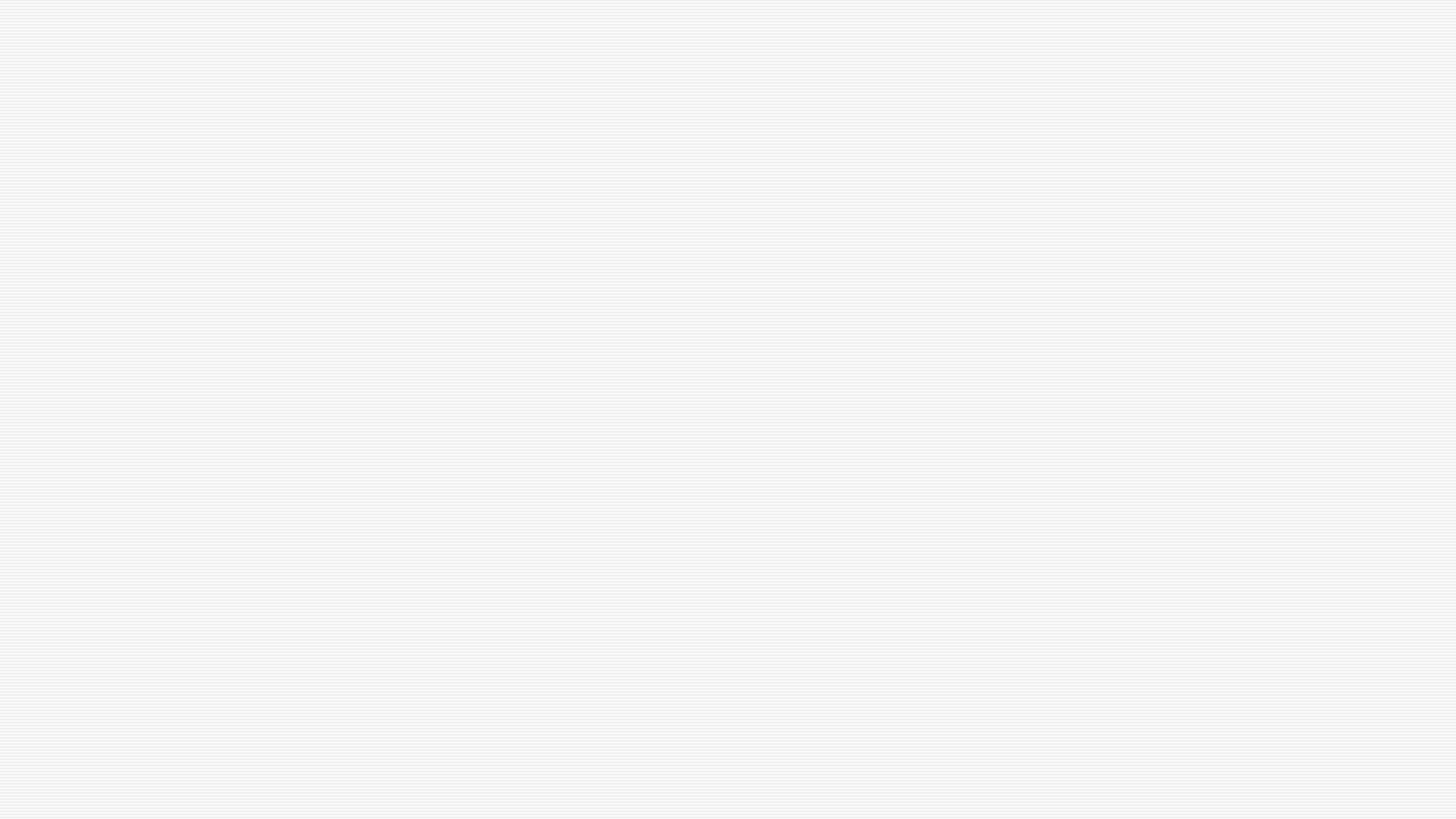 Step 4: Choose a Business Structure
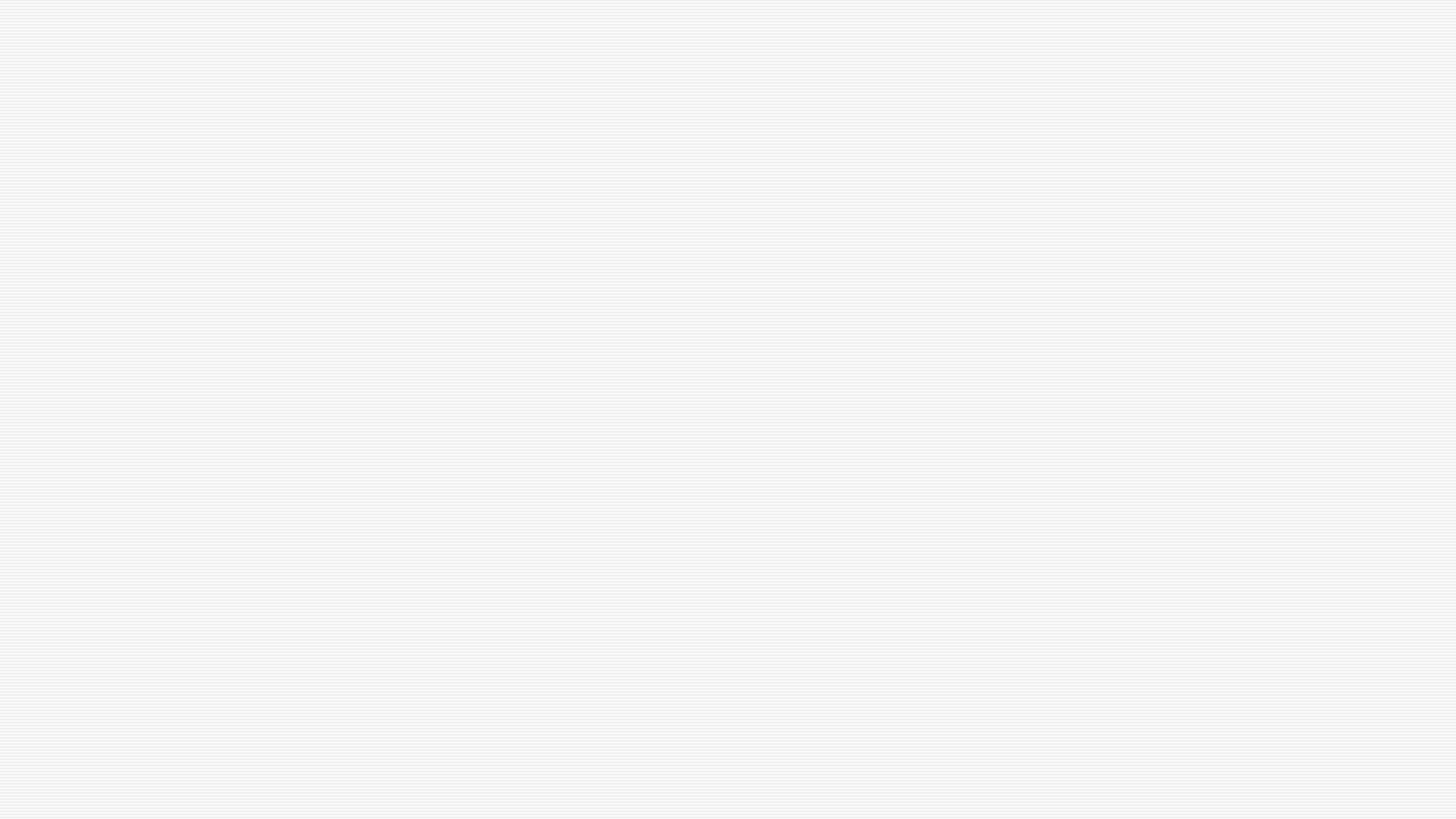 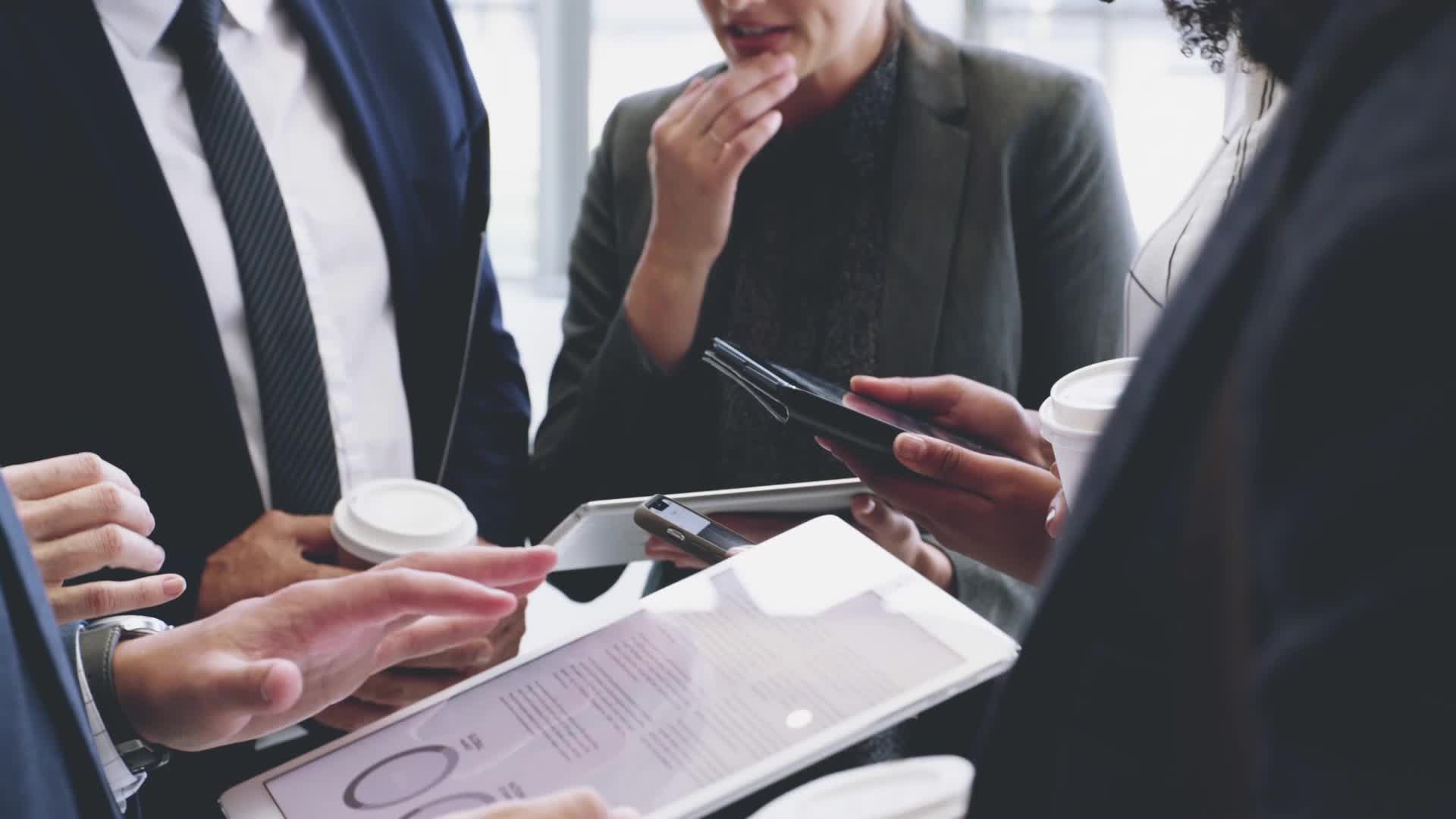 Step 5: Register Your Business
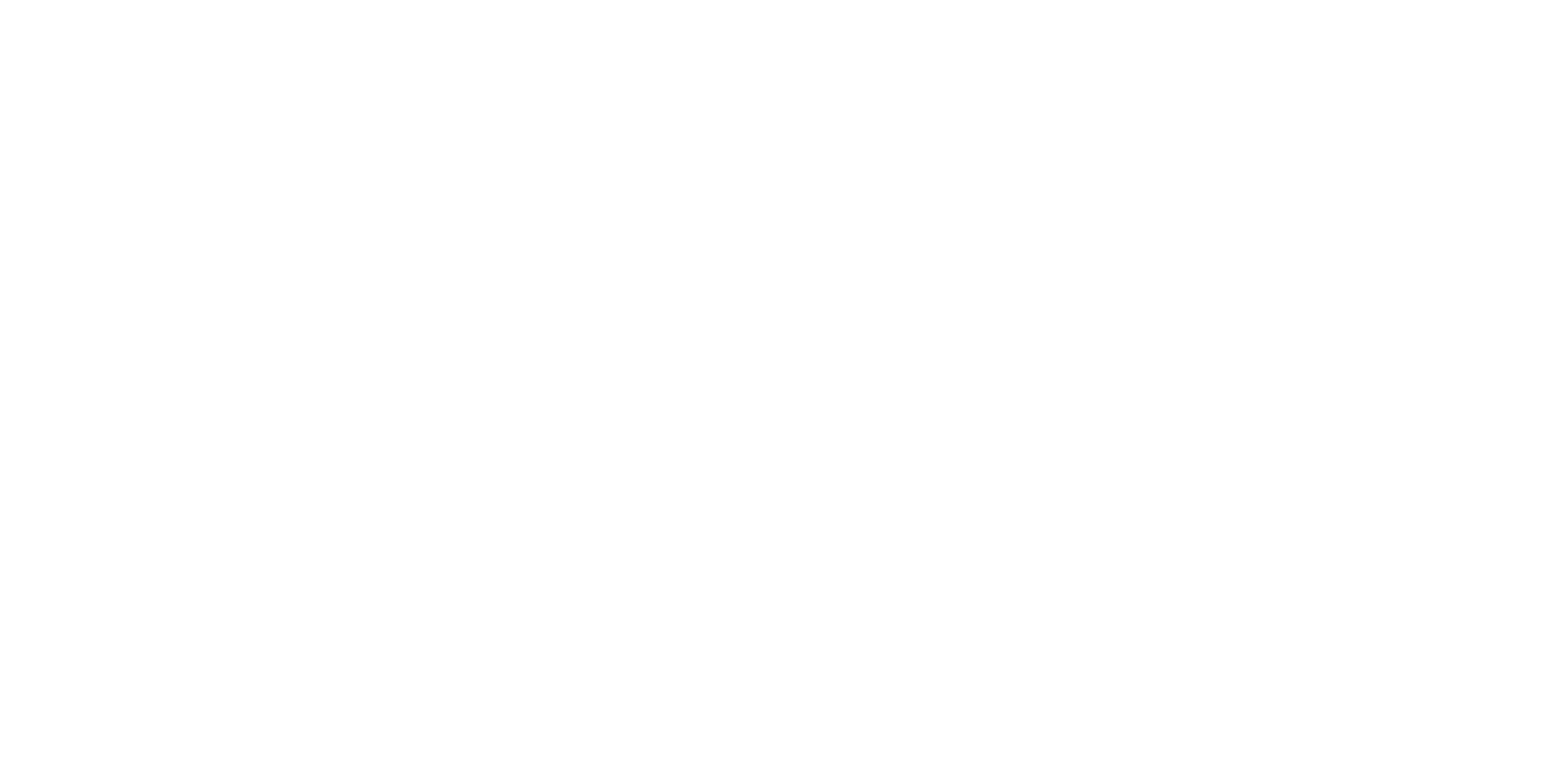 • Select a business name and register it.
• Obtain necessary licenses and permits.
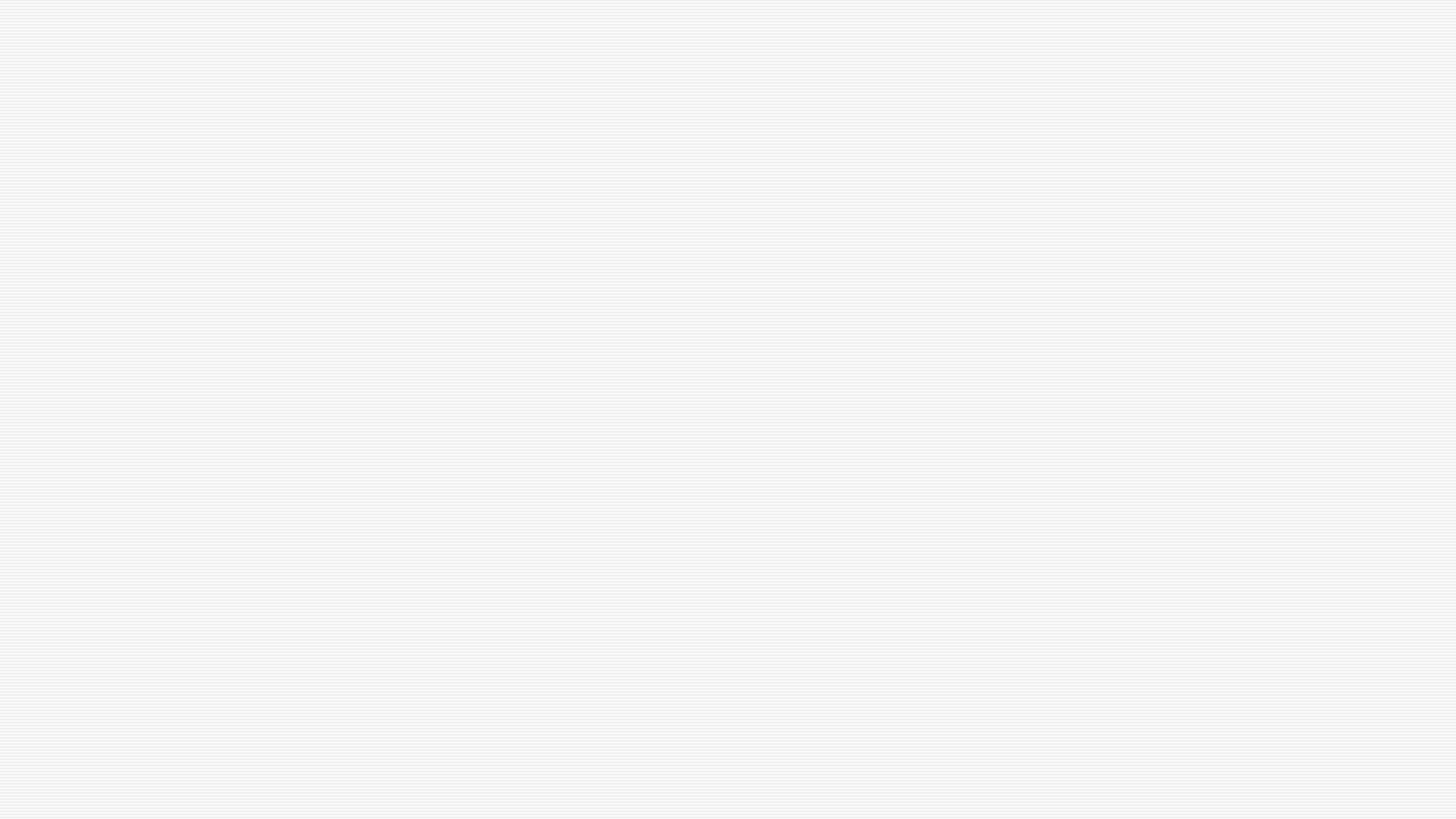 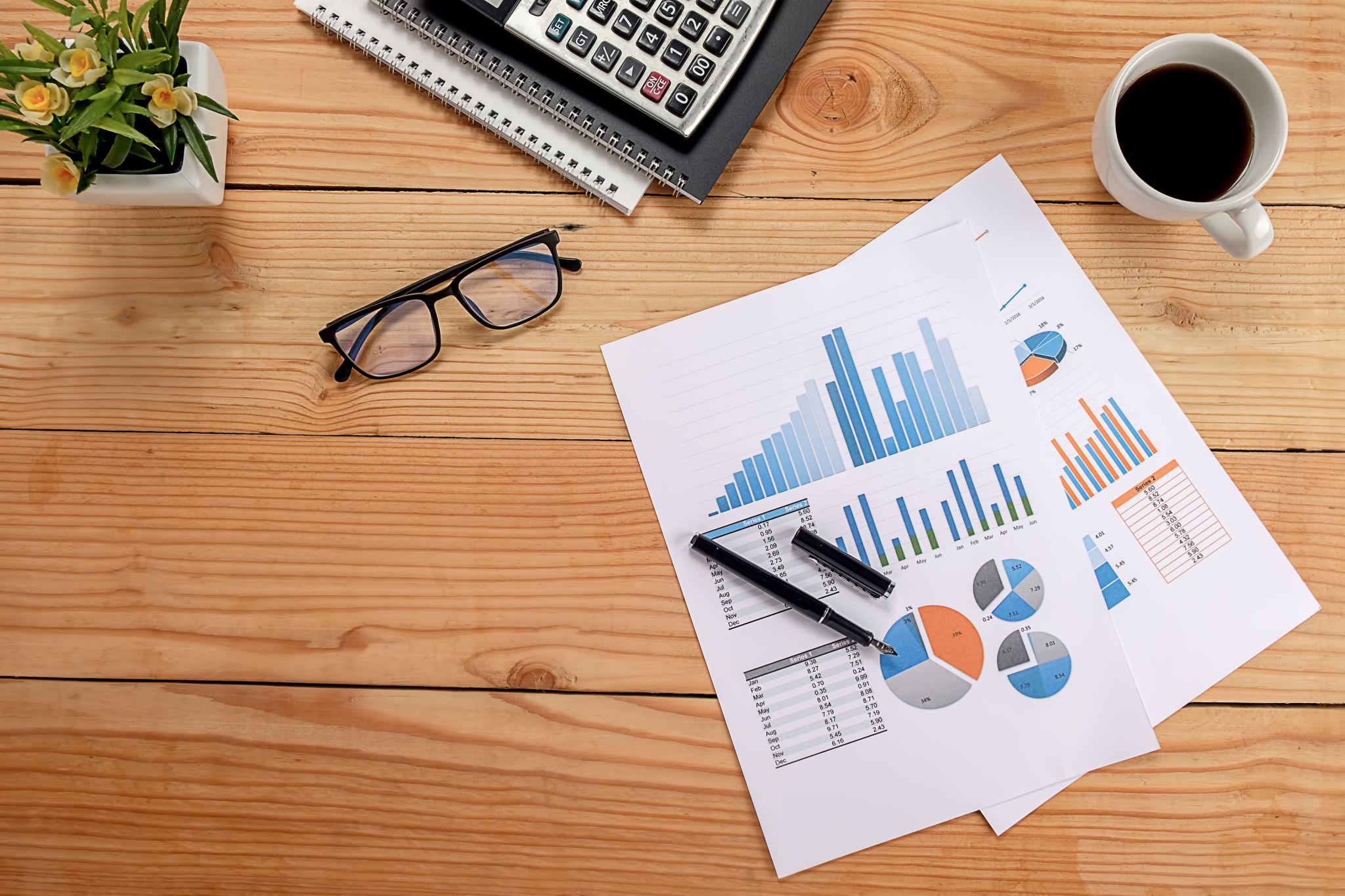 Step 6: Set Up Finances
• Open a business bank account.
• Set up accounting systems and consider funding options.
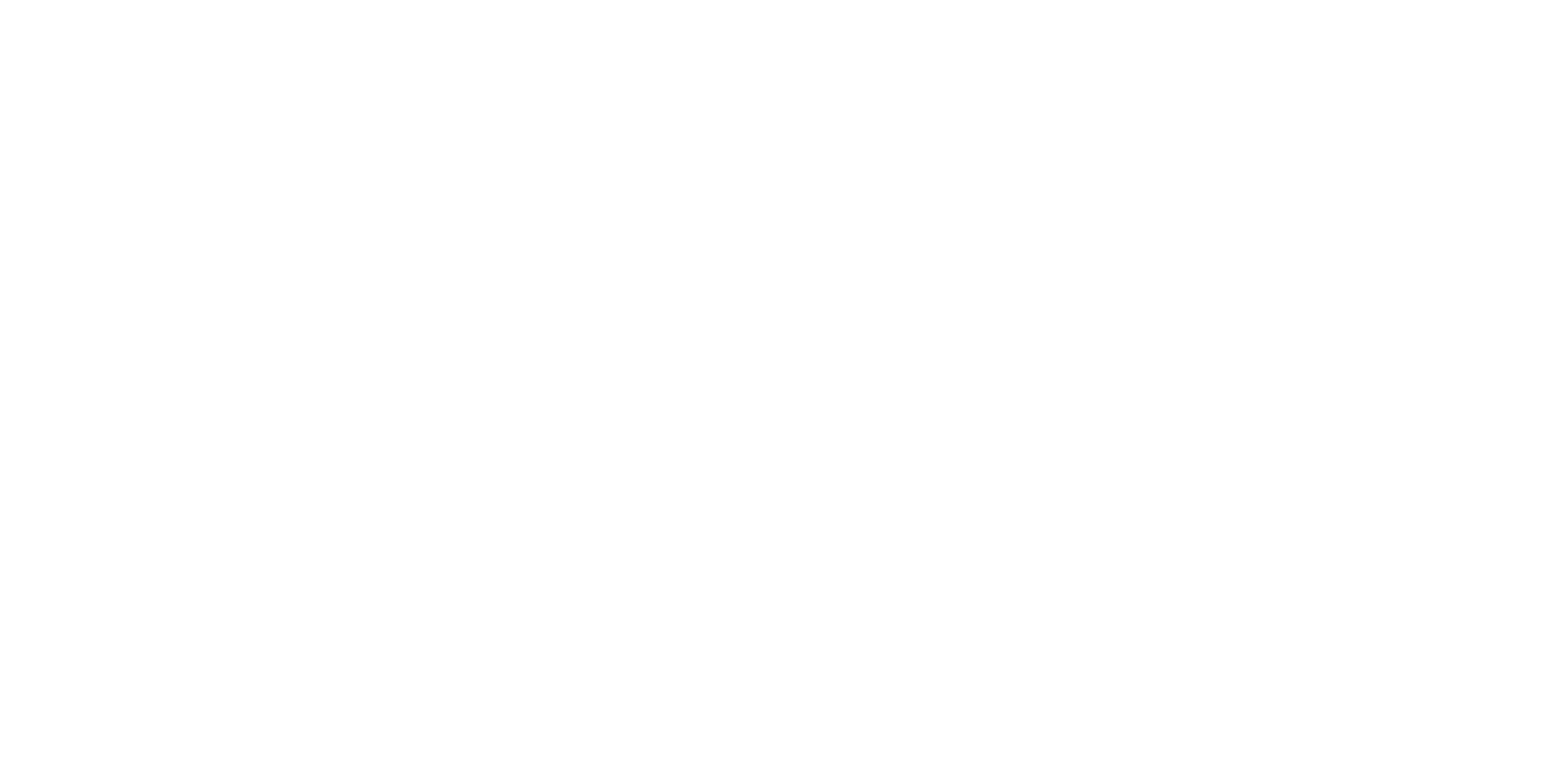 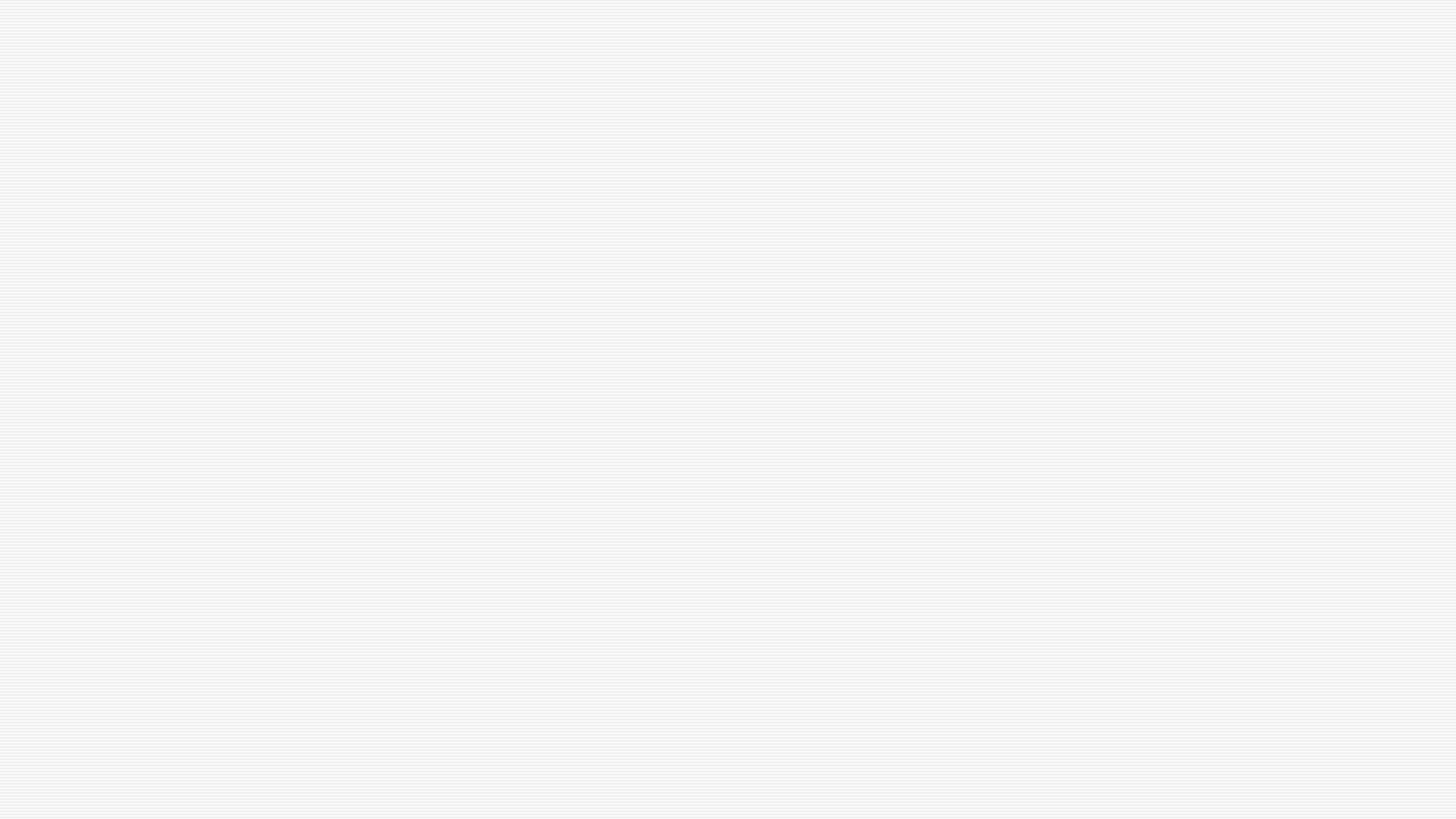 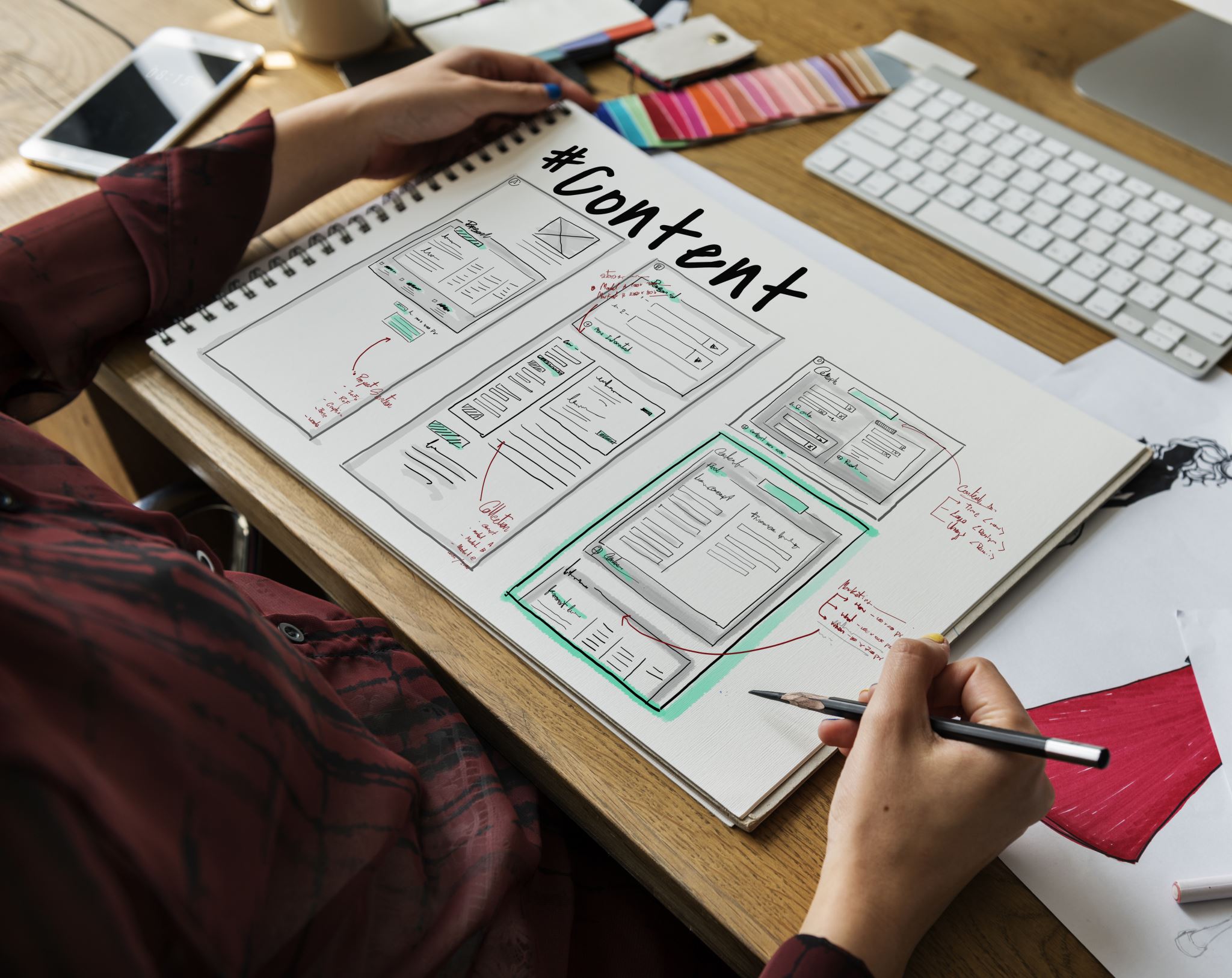 Step 7: Launch and Market Your Business
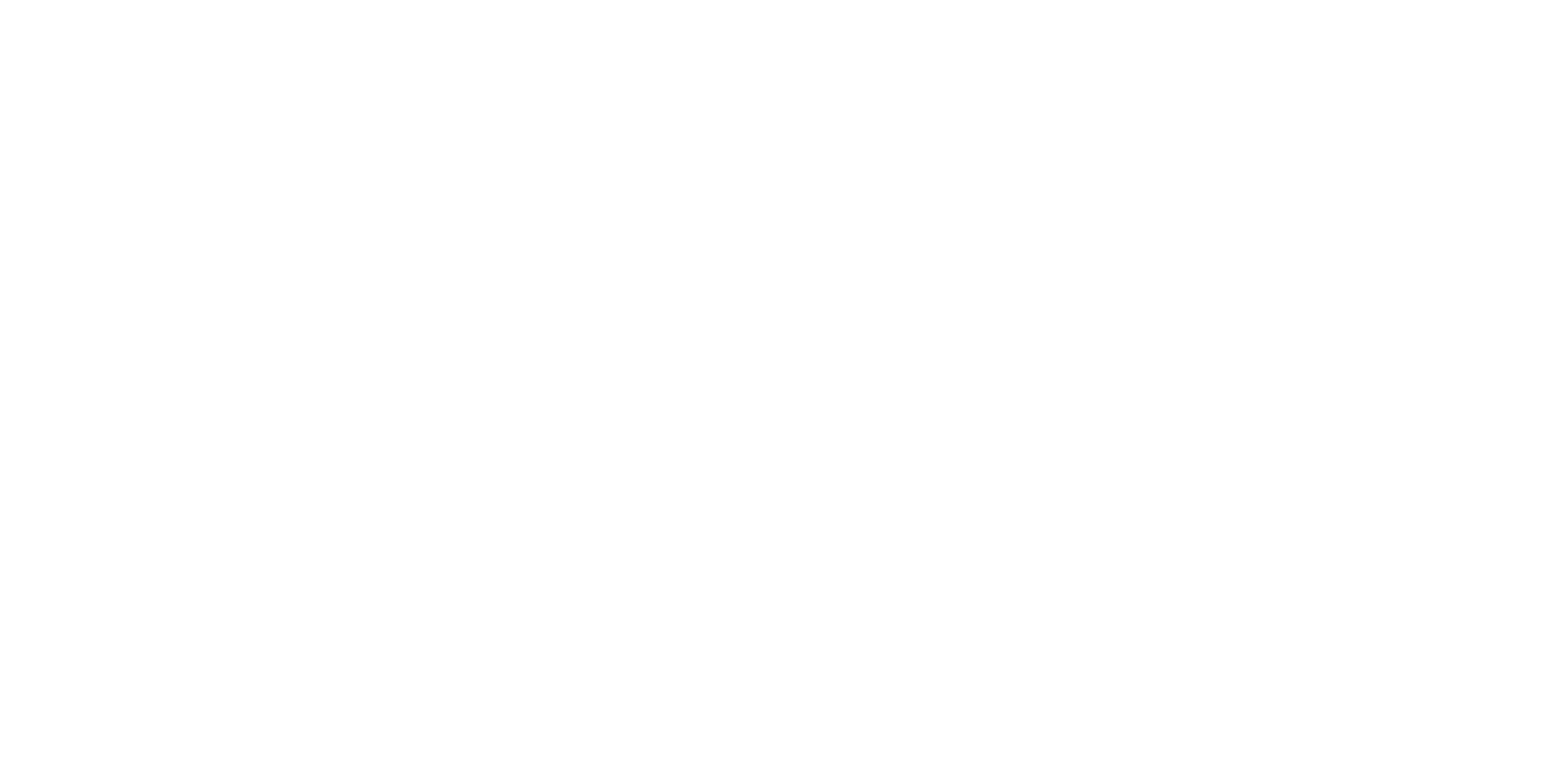 • Develop a marketing strategy (social media, ads, etc.).
• Start small, analyze results, and scale up.
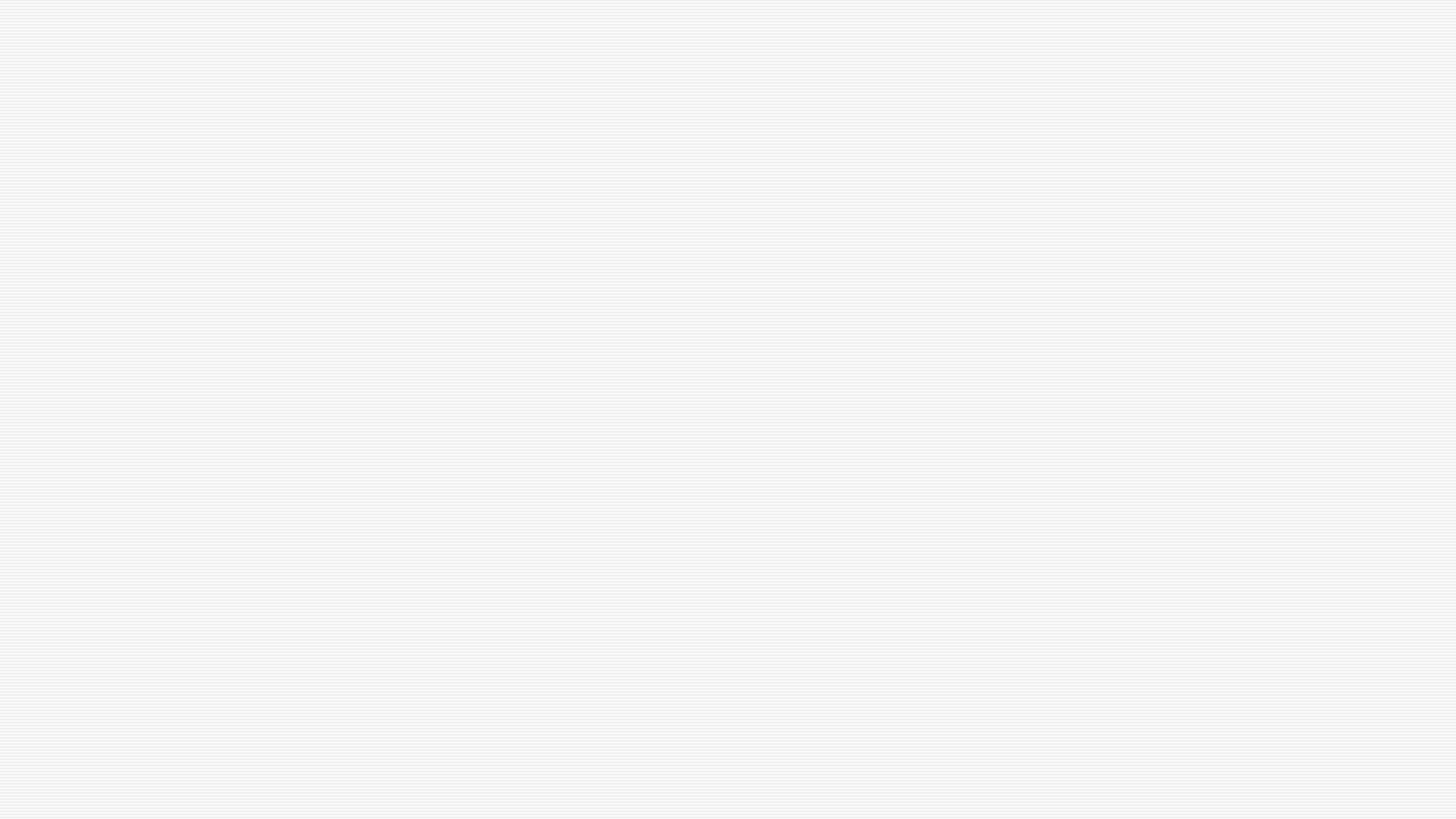 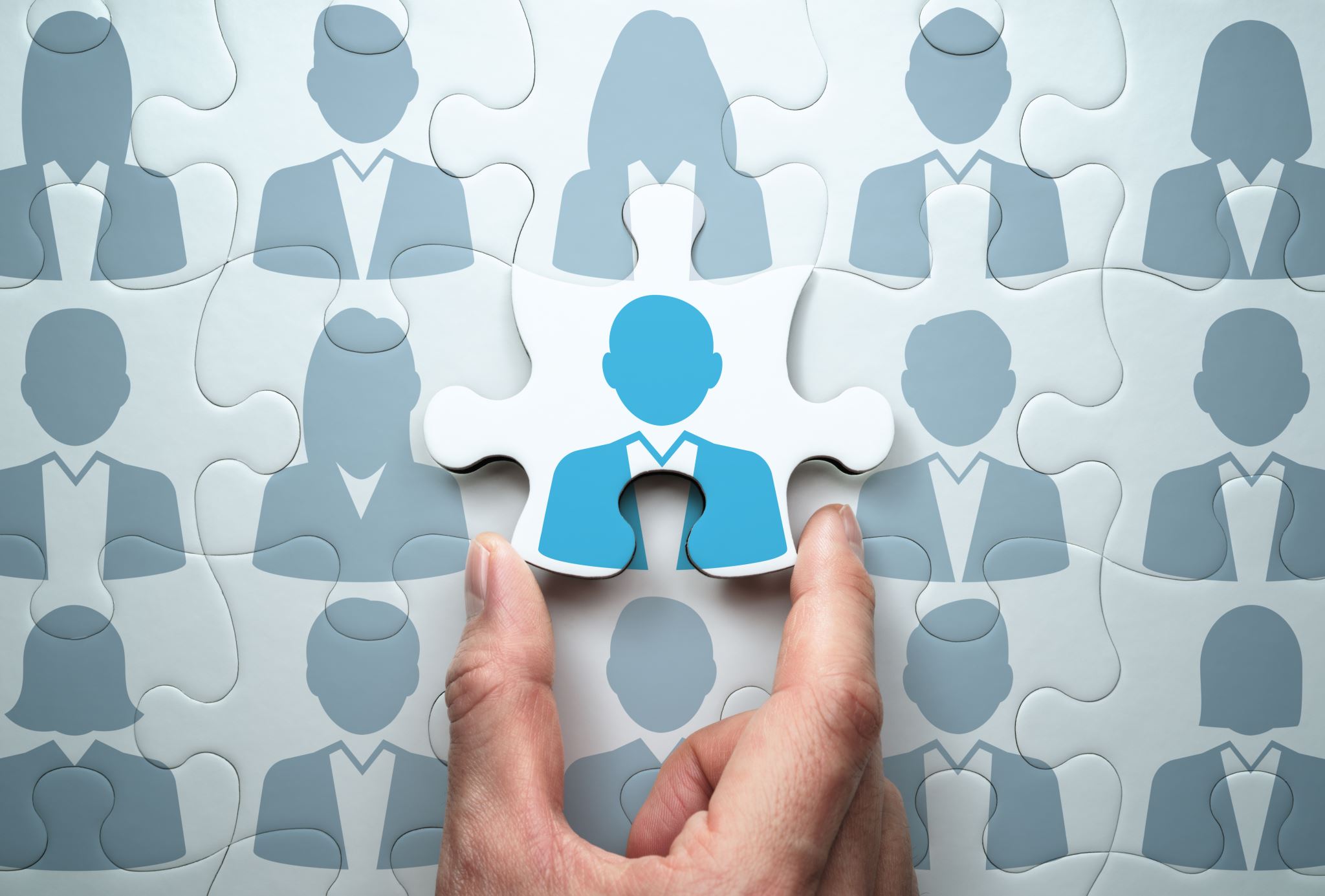 Conclusion
Starting a business is a journey of planning and perseverance.
Take it one step at a time, and success will follow.
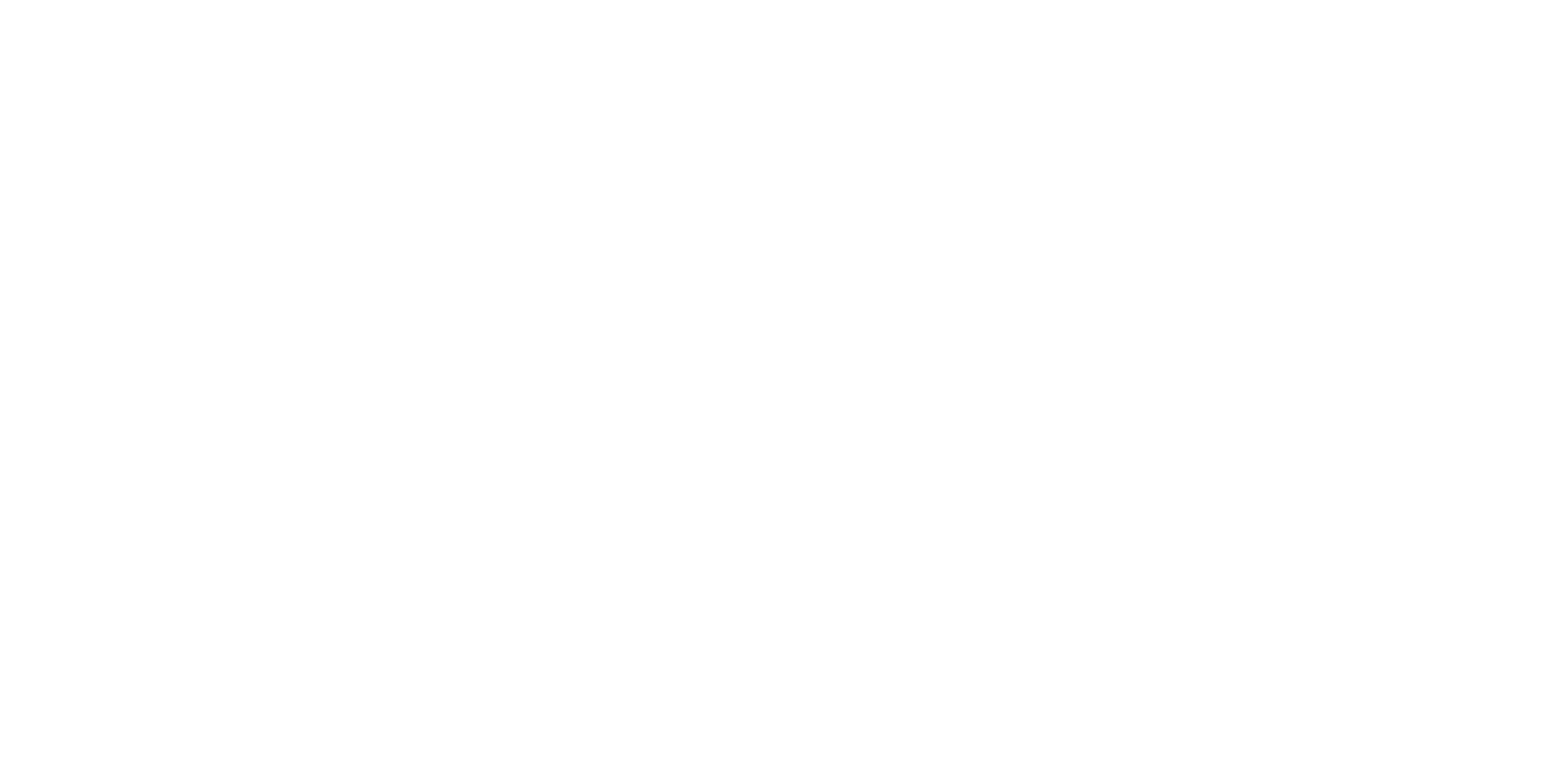